四川省核技术应用协会科技成果评价
科学  客观   公正  专业  权威
评价介绍
    2016年6月，科技部正式废止《科学技术成果鉴定办法》规章，规定科技成果鉴定改变管理方式，不再作为行政审批，由行业组织或中介机构实行自律管理。各级科技行政管理部门不再自行组织科技成果评价，科技成果评价工作由委托方委托专业评价机构进行。
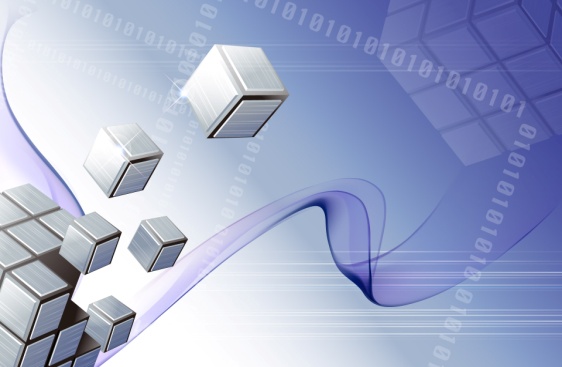 核心优势
    四川省核技术应用协会的会员来自核设施建设、运营、研究设计、设备制造、技术服务、人才教育培养等领域的30余家科研院所。
科技成果转化及产业化领域涉及同位素生产及制品、辐射加工、射线检测与控制、核农学、核医学、辐照食品、辐射化工、技术服务、人才教育等。
可根据委托方需求提供个性化定制成果评价服务。可根据需要开展后期跟踪服务，协助委托单位进行成果登记和报奖。
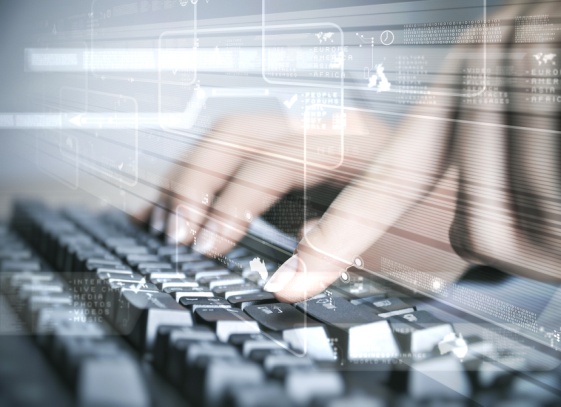 专家库
    四川省核技术应用协会成立了民用核技术专业组专家库，其中核技术领域省内外专家数百名，且有大量专家同时在四川省科技奖核技术应用专业组专家库中。同时协会是“四川省科技成果评价服务联盟”成员单位，与联盟共建、共享评价联盟专家库。
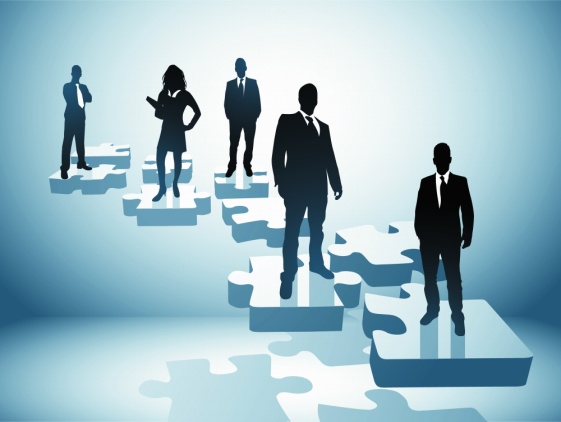 评价服务申请流程
提交资料：
1．科技成果委托评价书（一式五份）；
2．计划任务书或合同；
3．研究工作报告；
4．研究技术报告；
5．分析测试报告及重要的试验、测试记录；
6．设计工艺图表；
7．科技查新报告；
8．质量标准；
9．标准化审查报告；
10．经济效益分析报告；
11.用户使用情况报告（使用情况证明）；
12.环境检测报告；
13.行业主管部门要求出具的其他材料。
第1、3、4、7、10、11为每个项目必备材料，其余的根据项目需要提供。
委托单位提交申报评价材料
组织评价单位进行初审
遴选评审专家
组织专家进行评审
（网络、会议、现场）
评价专家给出意见
形成成果评价报告
核发评价证书
准备资料：
1．《科技成果登记表》一式两份；
2．《科技成果评价证书》一式两份；
3．《科技成果评价委托书》一份；
4．有关技术资料一份。
四川省科技成果档案馆
进行登记
评价指标
技术创新程度；
技术经济指标的先进程度；
技术难度和复杂程度;
技术重现性和成熟度;
技术创新对推动科技进步和提高市场竞争能力的作用；
经济或社会效益。
业务开展情况
自协会为广大企事业单位提供科技成果评价服务以来，已成功的组织专家对四川省原子能研究院、中国核动力研究设计院、四川省疾病预防控制中心等多家大、中、小企事业单位的科技成果进行了评价鉴定工作，获得了业主的高度赞誉。
4
联系方式
评价机构：四川省核技术应用协会
地      址：成都市龙泉驿区驿都西路4128号  
邮      编：610101
秘书处联系方式:028-65985167
Sichuan Nuclear Technology Application Association